Cos’è il volontariato?
L'attività di volontariato è il contributo prestato in modo personale, spontaneo e gratuito dal volontario, che impiega parte del suo tempo libero per rendersi utile per altre persone o per una buona causa, senza alcun fine di guadagno, ma spinto unicamente da un desiderio di solidarietà. Il Volontariato può essere rivolto a persone in difficoltà, alla tutela della natura e degli animali, alla conservazione del patrimonio artistico e culturale. Nasce dalla spontanea volontà dei cittadini di fronte a problemi non risolti dallo Stato e dal mercato.
Le organizzazioni di volontariato
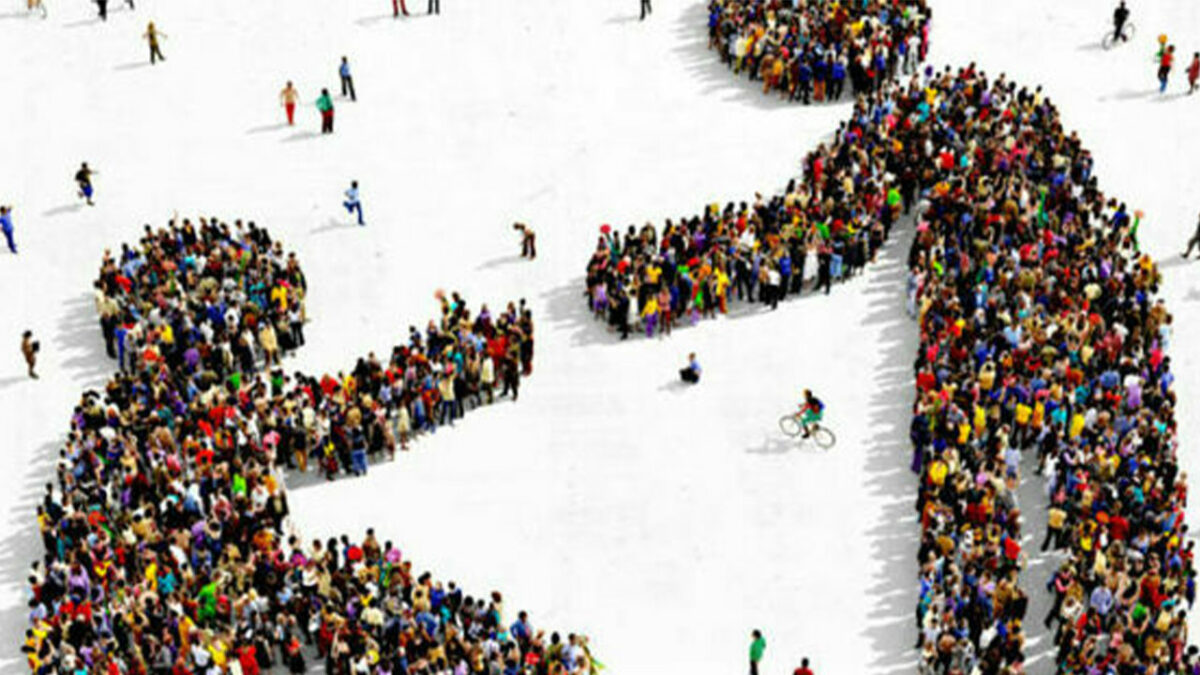 La associazioni di volontariato sono enti non profit normati dal Codice Civile che riunisce persone accomunate dallo stesso ideale. L’organizzazione di volontariato è quindi una forma associativa, composta da persone o da enti del terzo settore, costituita al fine di raggiungere uno scopo solidaristico, perseguendo una o più attività di interesse generale, e attività diverse strumentali a quella principale, per lo svolgimento delle quali si avvale prevalentemente di volontari. Le associazioni possono perseguire varie finalità, tra cui quelle di tipo culturale, ricreativo, sociale ambientale, sportivo, religioso.
Le principali organizzazioni di volontariato:
Di seguito le organizzazioni italiane che hanno raggiunto il volume più alto del bilancio delle entrate 2020.
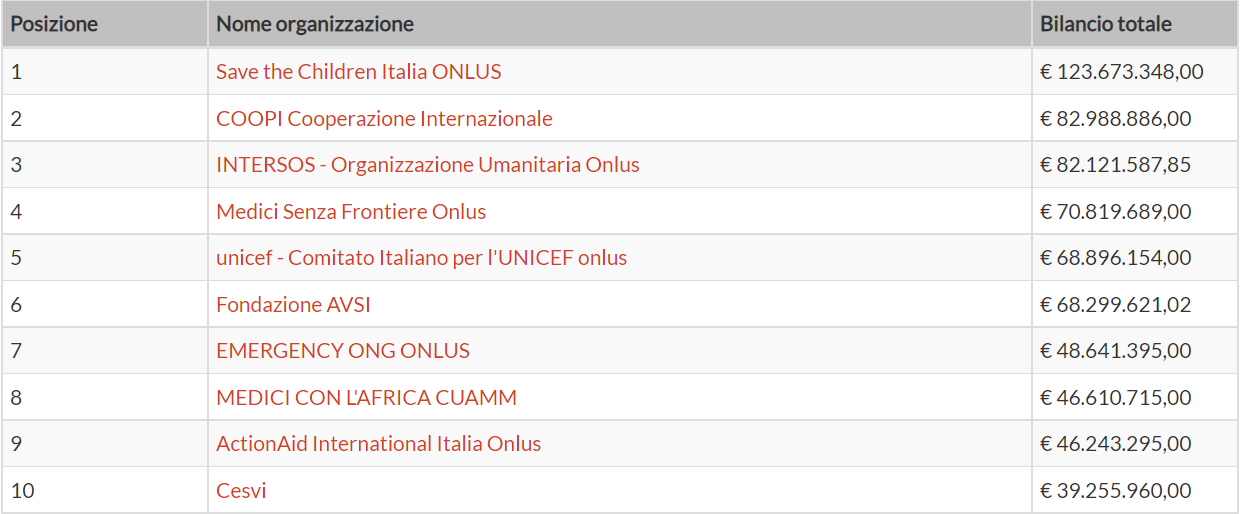 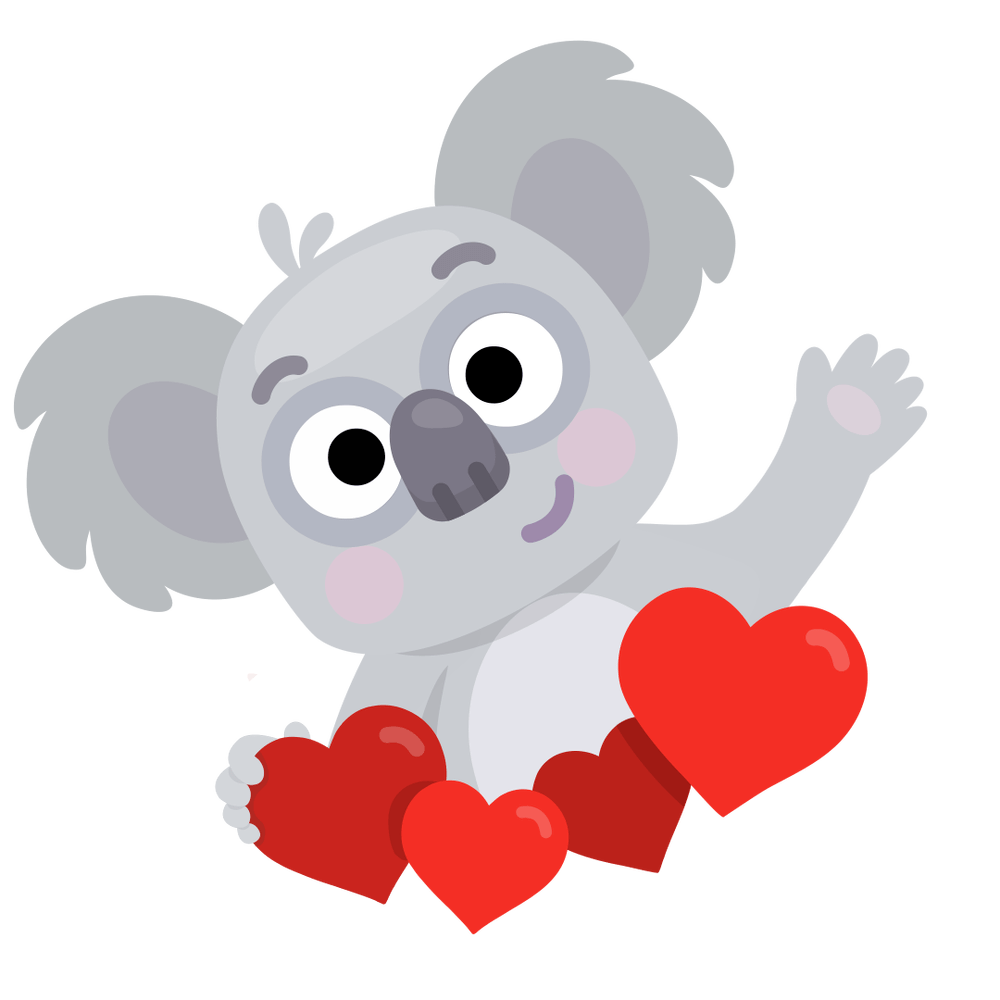 Grazie per l’attenzione
Passariello Alessandro
Canzonieri Samuele